Ancient Greece:
Alexander the Great & Hellenistic Greece
Main Idea
Alexander the Great formed a huge empire, spread Greek culture into Egypt and many parts of Asia, and paved the way for a new civilization to develop in those areas.
The Rise of Macedonia
359 BCE - Phillip II
Reorganized army
Conquered most of Greece
Couldn’t take Sparta
Assassinated – son takes over
Alexander the Great
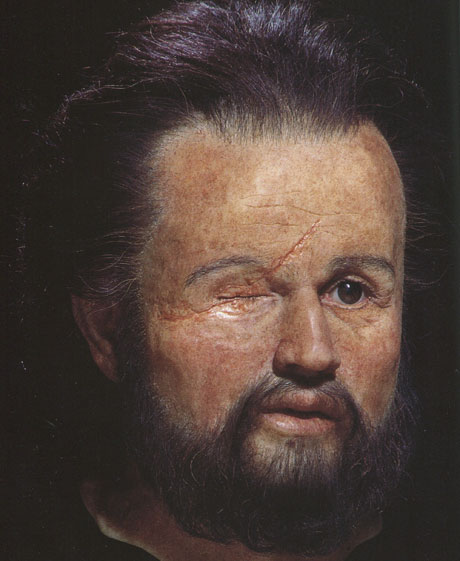 Alexander the Great
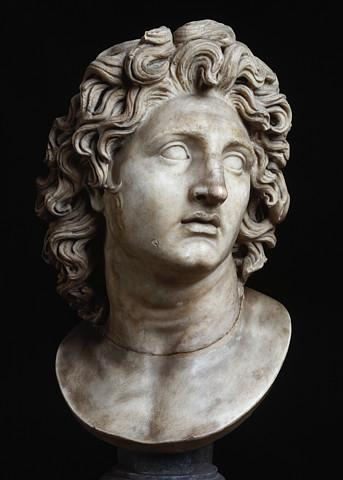 King at age 20
Trained to rule since birth
Father – Phillip II
Teacher – Aristotle
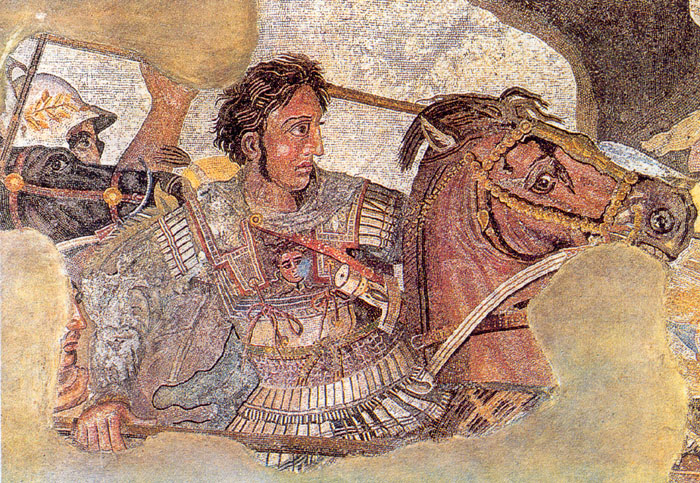 Alexander the Great
Reestablished control of Greece 
Harsh punishments
Burns Thebes to the ground, people sold as slaves
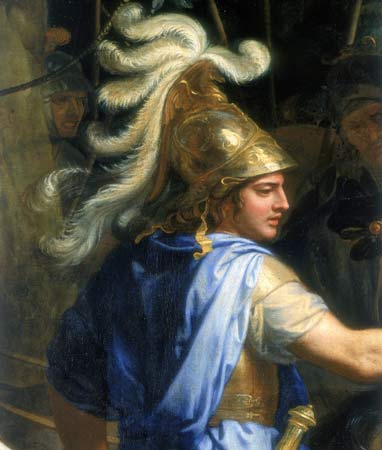 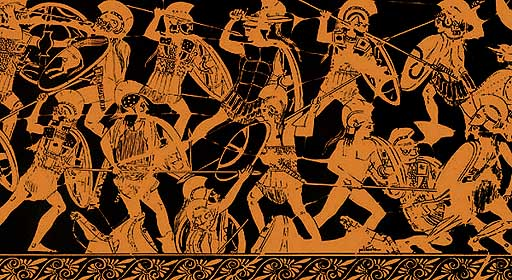 Alexander the Great
Wants to build an empire
Takes major territory from the Persians
Asia Minor
Takes control of Babylon 
Egypt
Welcomed as liberator
Named pharaoh
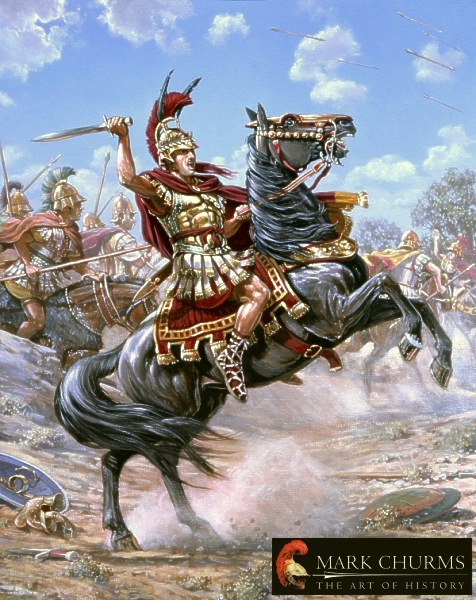 Alexander the Great
Kept pushing his army further
Fights in Central Asia
Fights in Indus
Soldiers wanted to go home
Battle of Gaugamela
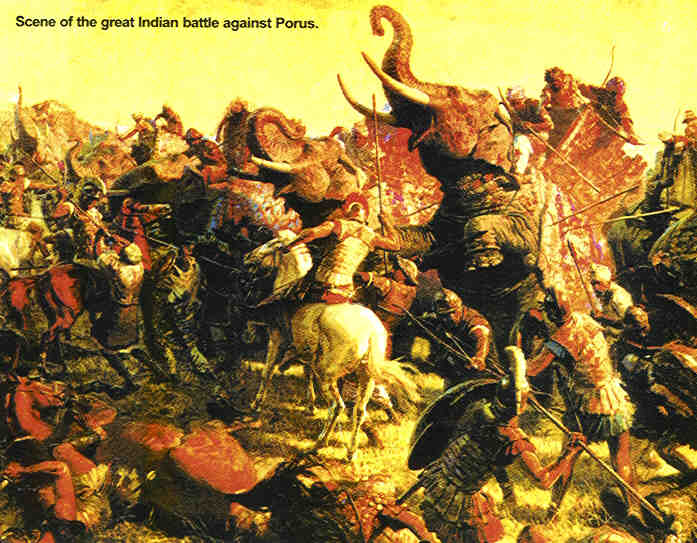 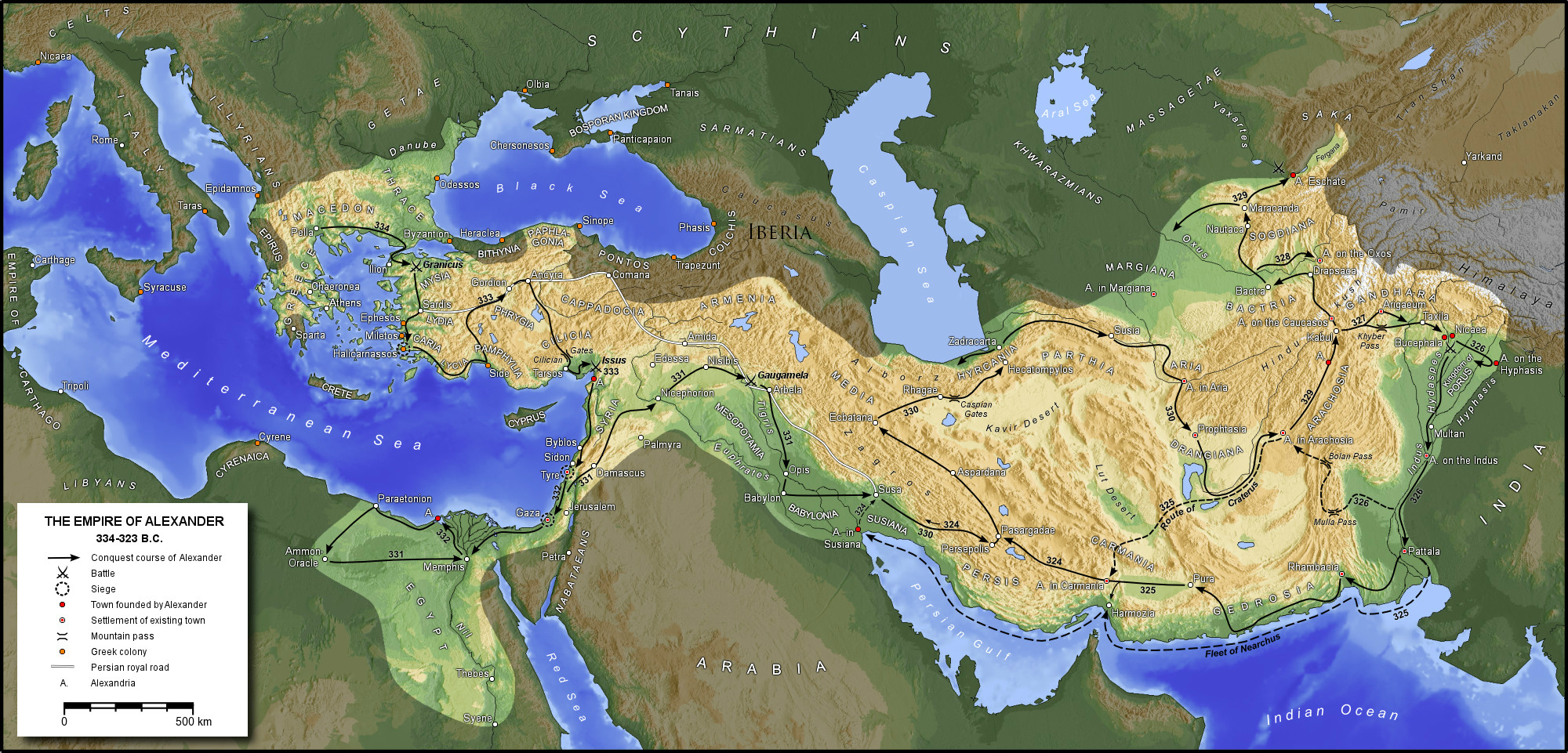 Alexander the Great
Largest empire world had ever seen (at the time)
323 BCE – Age 33 – Falls ill & dies
Died without an heir
Generals begin fighting for control
Empire divided into three
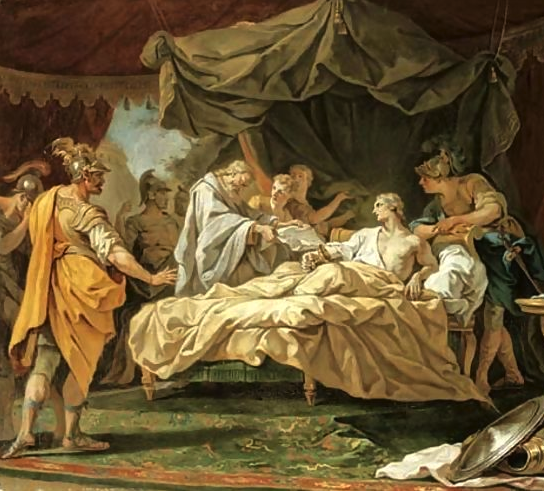 The  New Hellenistic World
Hellenic
Purely Greek culture
Hellas – name Greeks used for their country
Hellenistic
New type of culture created
Blended Greek with ideas from Persia, Egypt, & Central Asia
The Hellenistic World
Alexander intentionally attempted to  blend cultures
Encouraged marriages to Persians
Appointed officials from other countries
Encourage resettlement in newly conquered cities/areas
Alexandria
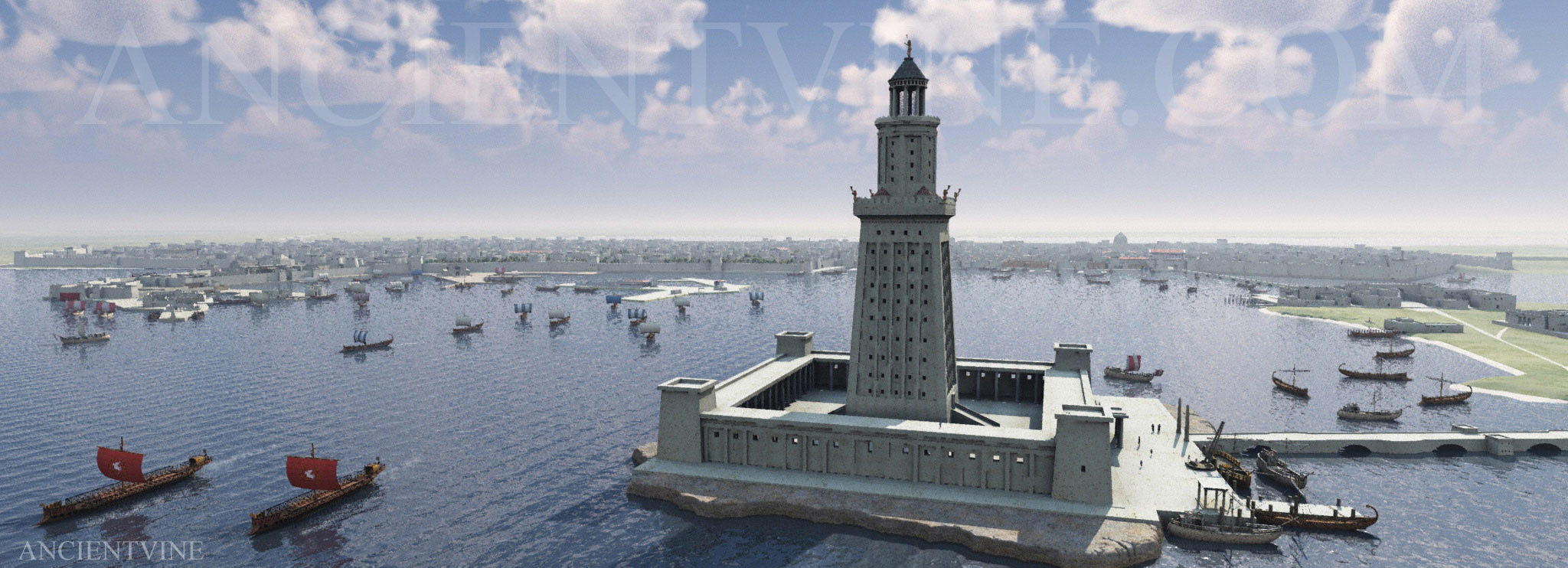 The Hellenistic World
Changes in government
Monarchy
City-state no longer major political unit
Woman given more rights
Education
Property
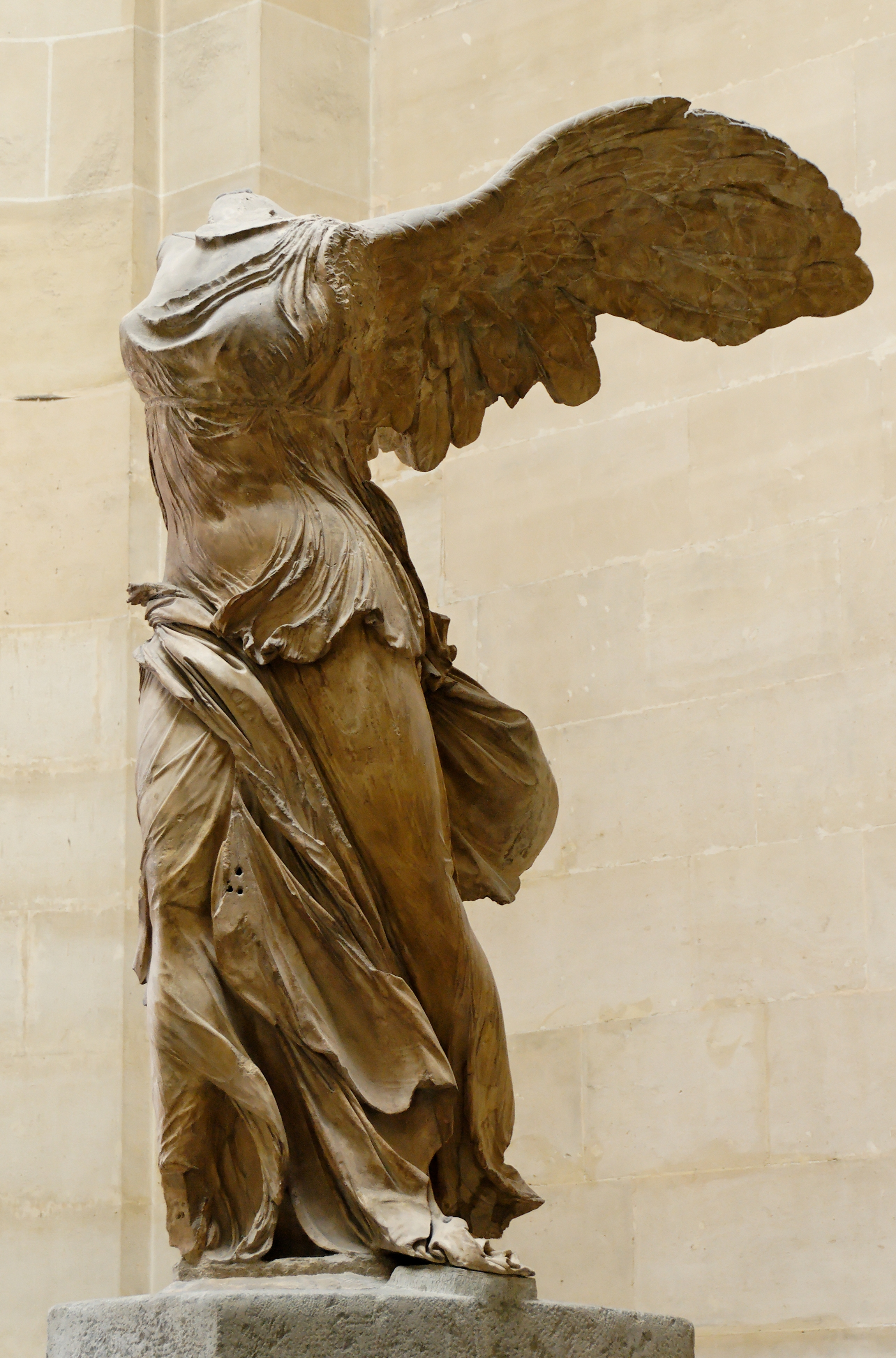